Ключевое событие 3.3. Включение ИРО в формирование образовательного комплекса региона
Программа развития 
ГОАУ ЯО «Институт развития образования» 
на 2015 – 2020 г.г.
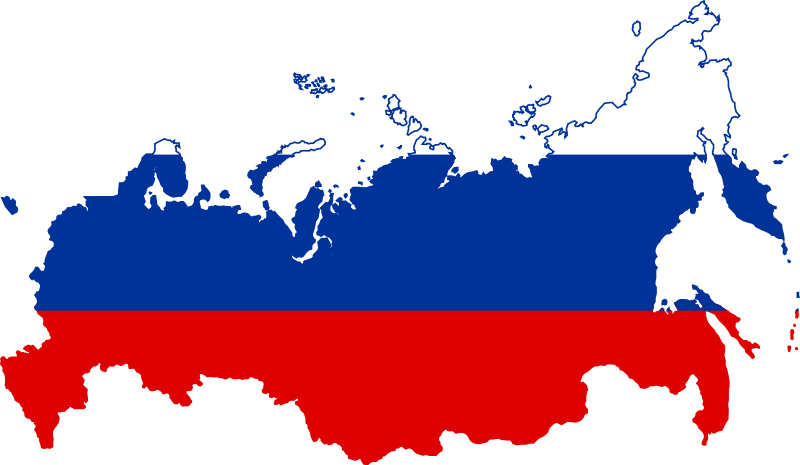 19 июня 2015 г.
Основные задачи
Обеспечить на базе ИРО администрирования проекта по созданию образовательного комплекса региона
  Организовать научно – методическое сопровождение проекта «ЯО – пространство профессионального образования»
  Организовать научно – методическое сопровождение проекта «ЯО – пространство  неформального образования»
     Создать на базе ИРО информационный центр «Ярославская область – пространство образовательных возможностей»
  Обеспечить формирование экспертного сообщества образовательного комплекса региона
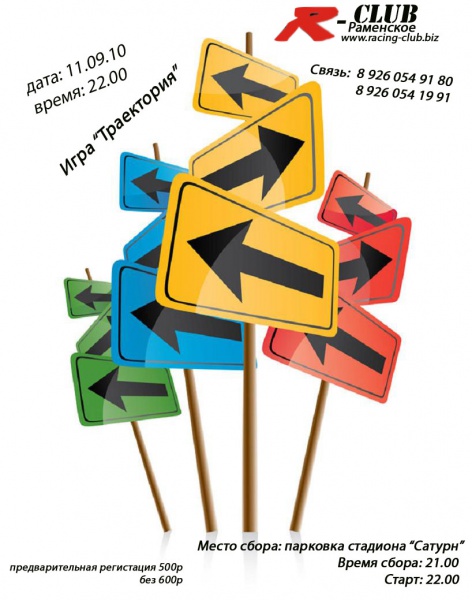 2
Логика реализации КС
3
Логика реализации КС
4
Логика действий по реализации КС в предстоящий период
Сделанные шаги   
круглые столы по проблематике неформального образования (КНФиДО)
- 2 проекта с НКО
- конкурс «Библиотека образовательного учреждения – пространство неформального образования» (ЦИБО)
- конкурс «Ярмарка идей» (поиск успешных практик неформального образования)
- методический семинар по проблематике неформального образования
состоялся расширенный внутрифирменный семинар ИРО с привлечением партнеров из ЯГПУ и «Новой школы»
круглый стол с участием НКО с целью привлечения их к инновационным практикам неформального образования
- круглый стол ДО ЯО и общественного совета при ДО по взаимодействию с НКО по приоритетным проектам и программам в сфере образования 
- семинар по проблематике межведомственного взаимодействия в сфере (более 500 организацийобразования (июнь)
- реестр социально ориентированных НКО )
 Ближайшие шаги
  Разработка типовых соглашений о сотрудничестве в рамках ОКР
 Анализ региональных практик управления в сфере образования
 Подготовка методических рекомендаций по реализации возможностей 
ОКР
Создание регионального информационного центра  «Ярославская область: 
пространство образовательных возможностей»
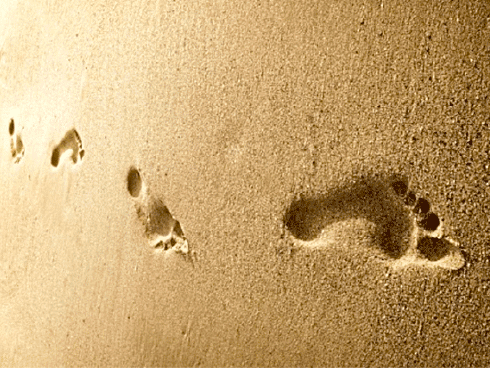 5
Спасибоза внимание!Координатор ключевого события Репина Алевтина Валентиновна е-mail repina –a @iro.yar.ru